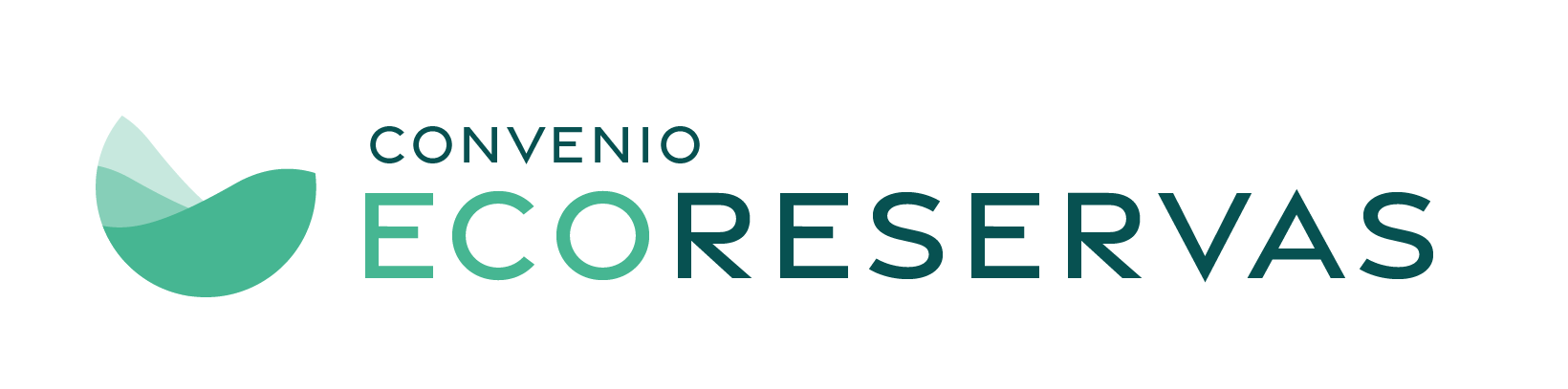 01
LA	TRIBUNA
UBICACIÓN
EXTENSIÓN
INFORMACIÓN BÁSICA
i
254
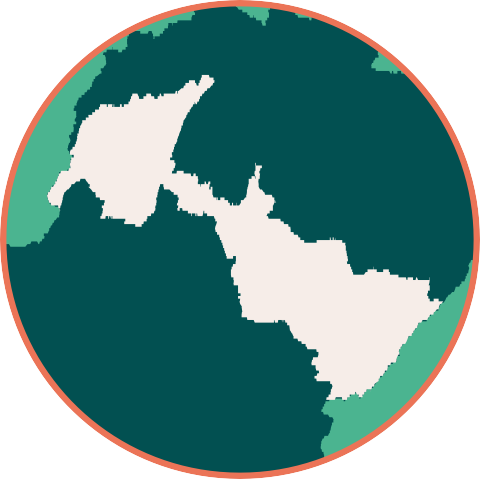 NEIVA
VEREDAS:
Peñas Blancas, Tamarindo y San Francisco.
(DANE, 2020).
ÁREA DE NEGOCIO/ EMPRESA / FILIAL
Andino Oriente
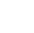 SUBZONA
HIDROGRÁFICA
Río Baché
(IDEAM, 2013).
HECTÁREAS 
Extensión preliminar o inicial o antes de la planificación y delimitación de la Ecoreserva.
La verificación se realizó con la proyección de coordenadas "MAGNA_COLOMBIA_CTM12”
ÁREA OPERATIVA/ INSTALACIÓN
San Francisco
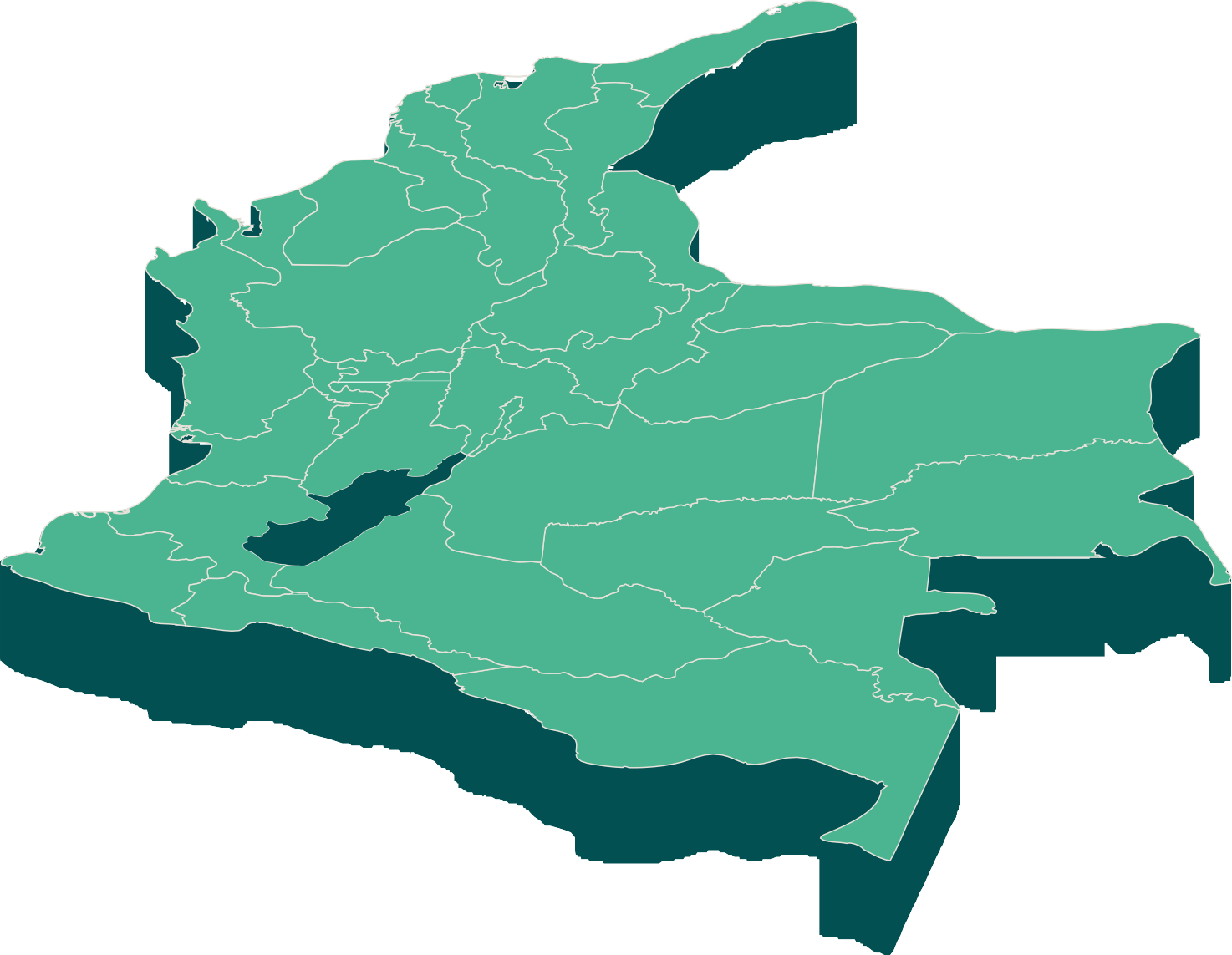 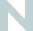 SISTEMA/ TRONCAL
Palermo
3 PREDIOS
NOMBRE DE LOS PREDIOS:
LA VIRGINIA, LOTE NÚMERO 2 Y LA TRIBUNA
Ecoreserva con áreas de producción
TIPO
Producción
VENEZUELA
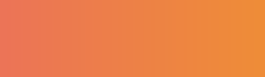 HUIL A
PROYECTO
Asociación Palermo Campo San Francisco y Balcón
EXPEDIENTE
LAM0215
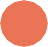 MANEJO Y GESTIÓN
TIPO DE PREDIO
Minifundio sobre relieve fuertemente ondulado a quebrado y alta oportunidad de manejo de paisaje de soporte como áreas Complementarias
ÁREAS PROTEGIDAS
No hay dentro de la Ecoreserva
LISTA ROJA DE ECOSISTEMAS TERRESTRES CONTINENTALES
(Etter et al., 2020).
En Peligro Crítico
En Peligro
VU	Vulnerable Preocupación Menor
Ecosistemas Transformados
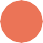 CR
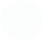 EN
BRASIL
ECUADOR
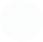 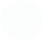 LC
PLAN DE MANEJO Y ORDENAMIENTO DE
UNA CUENCA (POMCA)
Río Baché
CORPORACIÓN
AUTÓNOMA REGIONAL
Corporación Autónoma Regional del Alto Magdalena
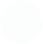 PERÚ
SUSTRATO
Sedimentos terciarios básicos de origen fluviomarino y aluvial y sedimentos terciarios de origen marino (calizas y acillolitas).
(IGAC, 2014).
TEMPERATURA MEDIA
23,60	26,45 ºC
(DANE, 2015A).
ALTITUD PROMEDIO
248	771 m
(ALOS PALSAR, 2014).
PRECIPITACIÓN MEDIA ANUAL 1369	1433 mm (DANE, 2015B).
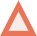 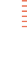 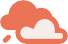 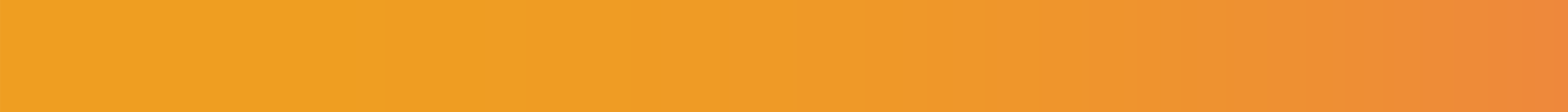 BIOMAS
AMENAZAS
GESTIÓN INTEGRAL
DE LA BIODIVERSIDAD
(IAvH, 2014)
De acuerdo con las estrategías para la gestión integral de la biodiversidad los lineamientos son:
33,6%
RESTAURACIÓN
PRINCIPALES
AMENAZAS PARA LOS ECOSISTEMAS:
AMENAZA
DE REMOCIÓN
(IDEAM, 2010).
ÍNDICE DE HUELLA
HUMANA
(IAvH 2016)
BIOMAS ORIGINALES EN LA ECORESERVA
(IDEAM, 2017).
El total del área ocupada por los predios de la Ecoreserva corresponde con territorios transformados.
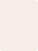 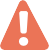 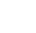 La amenaza de remoción en masa llega hasta:

78,09%
Muy alto
Medio Alto
Agrícola
Muy Alta
Forestal
Muy Alta
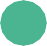 Natural Bajo
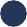 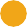 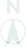 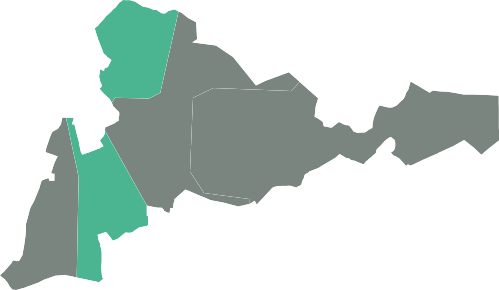 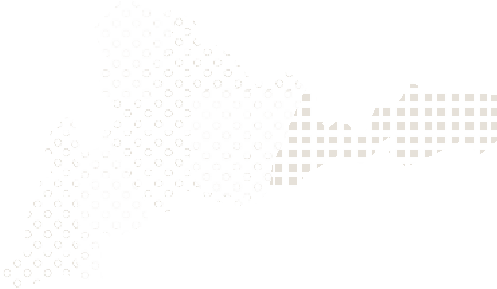 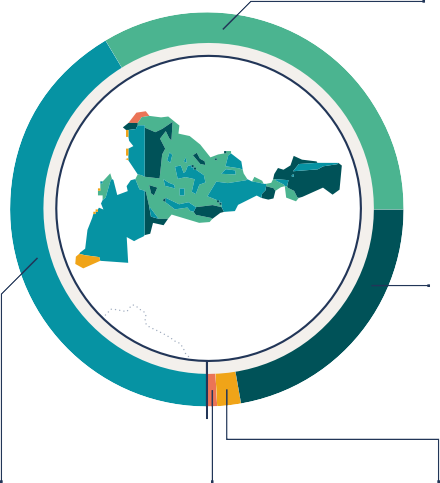 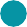 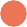 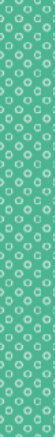 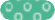 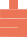 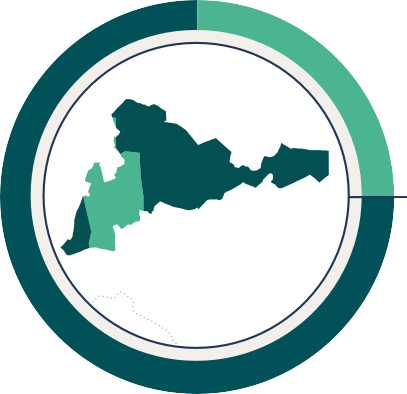 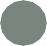 25%
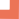 Orobioma Subandino Tolima Grande
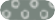 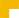 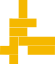 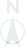 22,1%
USO SOSTENIBLE
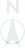 74%
Zonobioma Alterno higrico Tolima grande
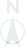 CAMBIO
CLIMÁTICO
Entre 2011 a 2040
(IDEAM et al., 2015)
La ganadería, mosaicos agrícolas, degradación del suelo por erosión laminar y quemas frecuentes
(Etter et al., 2020).
La principal vocación de uso de la ecoreserva son: protección de producción (40,42%), forestal de producción (36,05%) y cultivos transitorios intensivos de clima cálido (23,51%)
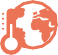 21,90%
Bajo
FISIONOMÍA
Ecosistemas	Bosques altos densos y
bosques medios densos
41,6%	0,8%
COMPLEMENTARIAS	PRESERVACIÓN
1,9%
ÁREAS PRODUCTIVAS SOSTENIBLES
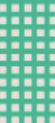 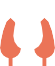 Temperatura media
+ 0,19 ºC
Terrazas antiguas y superficies erosiónales ligeramente onduladas, colinas y serranías
Paisaje
Precipitación
+ 20 mm
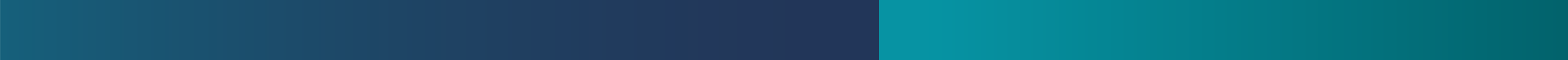 C OBER T URAS	Y	Z ONIFIC A CIÓN
C ONTE X T O	SOCIOEC OL ÓGIC O
57,42%
Arbustal denso
(A NIVEL MUNICIPAL)
POBLACIÓN TOTAL
(DiNP, 2021)
PRINCIPALES COBERTURAS
(IDEAM, 2021).
ZONIFICACIÓN DE
MANEJO AMBIENTAL
La información demográfica, espacial y de las veredas de influencia
de la Ecoreserva esta presentada en los productos plan de biodiversidad y fortalecimiento, gobernanza y negocios verdes.
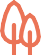 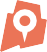 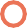 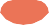 51,27%
Intervención con
restricciones
48%
Hombres
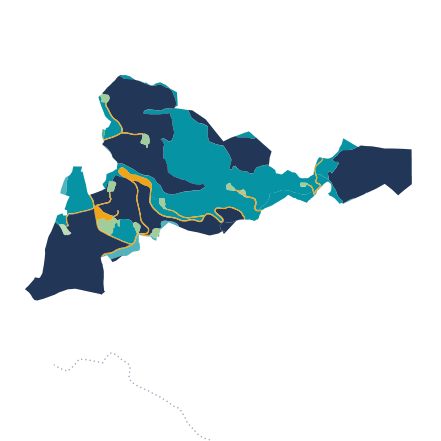 6,6%
Rural
373 129
254,18
hab/km2
habitantes
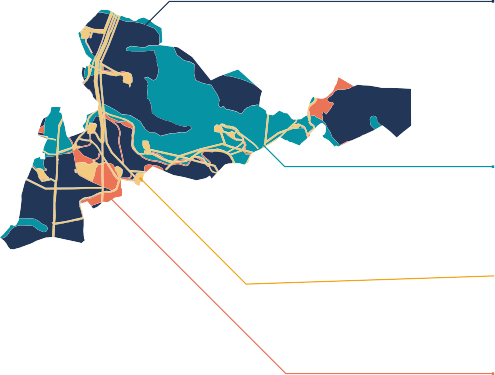 32,00%
Vegetación
secundaria
52%
Mujeres
93,4%
Urbana
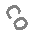 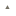 3,43%
Red vial
31,67%
Exclusión
11,58%
Infraestructura
5,45%
0,29%
Indigena
0,55%
Afrocolombiana
0,01%
Raizal
3025
Personas pertenecientes a etnias
350 en resguardos indígenas
+ Ecoturísmo, gastronomia
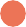 + Ganadería
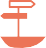 2,46%
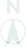 Explotación de
hidrocarburos
0.06%
Tejido urbano
+
+
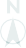 Comercio
Agricultura
Intervención